Птичий двор.Домашние птицы
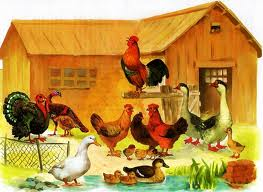 Утиная семья
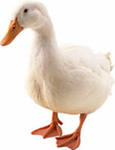 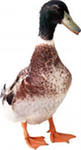 Утка

Селезень


Утёнок
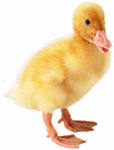 Гусиная семья
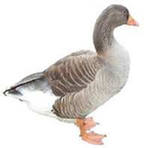 Гусыня


Гусь


Гусёнок
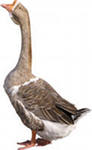 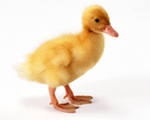 Куринная семья
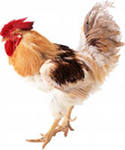 Петух

Курица


Цыплёнок
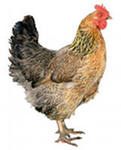 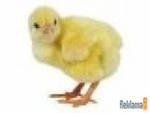 Индюшиная семья
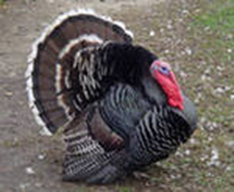 Индюк


индюшка



индюшонок
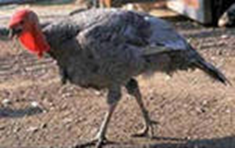 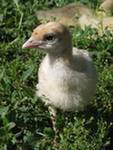 Кто как голос подаёт
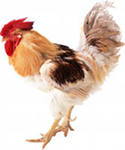 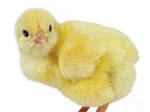 кукарекает
крякает
кудахчет
гогочет
пищит
болбочет
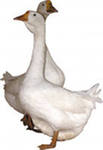 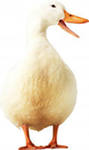 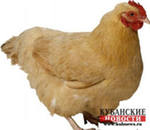 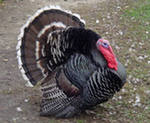 Птичница кормит птиц
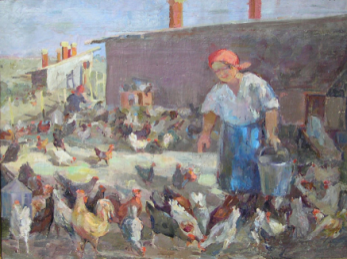 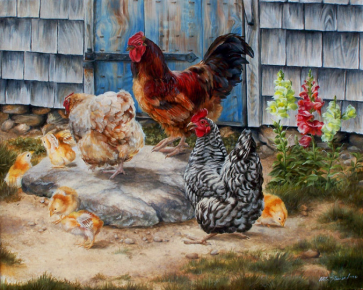 «Цып – цып – цып»




«Ути – ути –ути»




«Тега – тега –тега»
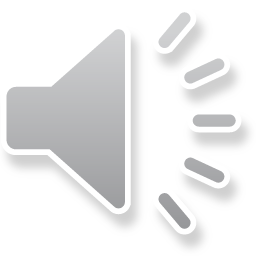 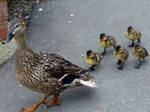 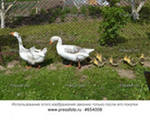 Ну – ка, марш назад, цыплятки,
Залезать нельзя на грядки.
Ищет вас, волнуется,
Ваша мама…


Эй, утята, вы куда?
Здесь собачья будка.
Ждёт вас около пруда
Ваша мама…
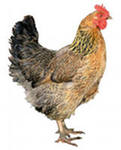 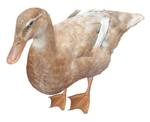 Шею вытянул гусёнок,
Озирается спросонок.
Еле – еле соню – сына
Под крыльцом нашла…

Что стряслось у индюшат,
Почему они спешат?
У сарая за кадушкой
Червяка нашла…
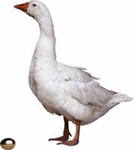 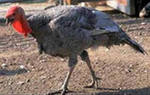 Составим рассказ о домашних птицах:петухе, курице, утке, гусе, индюке по схеме:
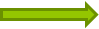 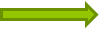 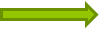 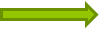 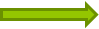 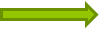 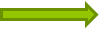 Вспомним, сравним, подумаем